Mission:design a Virtual interactive tour guide with scratch
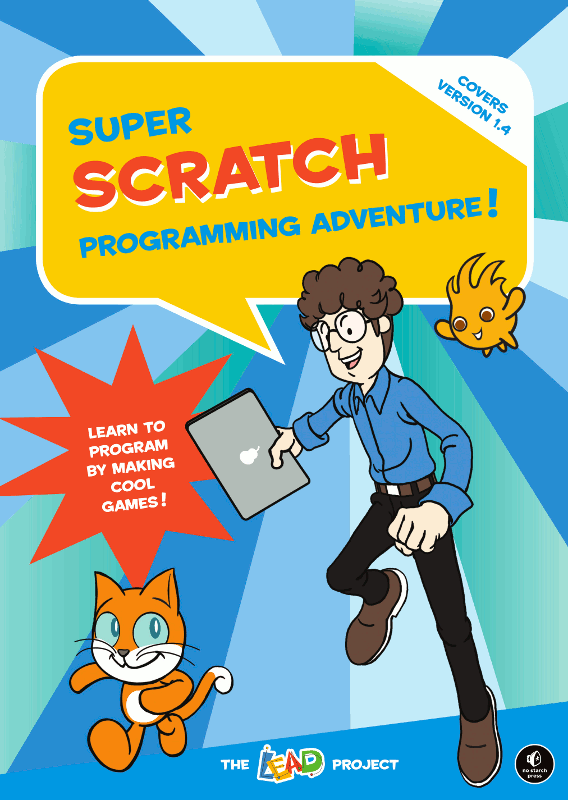 Ester Torices Serrano
The lesson plan is in the following link
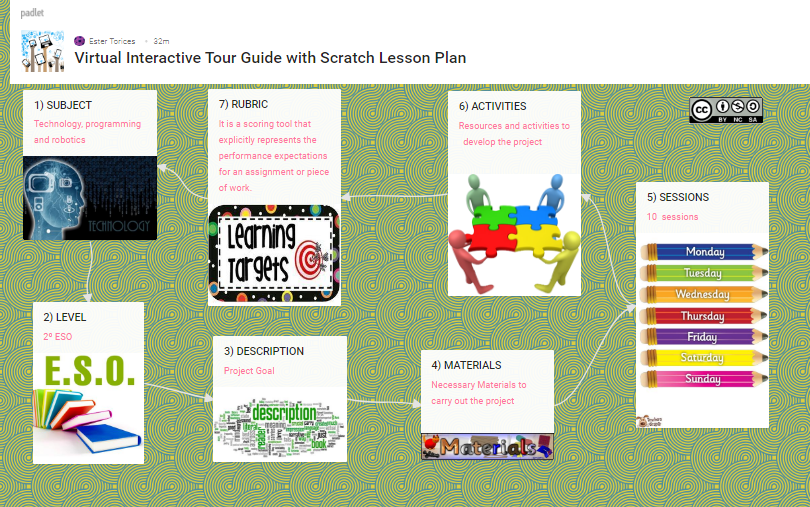 Play while students are settling in.
Video: Classic Sesame Street animation-Bus Stop Sign Tour

https://www.youtube.com/watch?v=pVX1ZXFPqyk&ab_channel=MonsterpieceTheatre
Play while students are settling in.
Video: Top 5 Scratch Games

https://www.youtube.com/watch?v=9drwiPhf1Vw&ab_channel=CodeTeacher
Let’s Begin . . .
Students will work in teams of 2 or 3 people
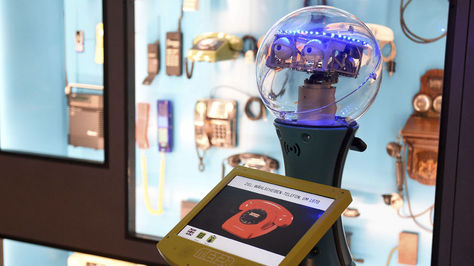 Plan for the month. . . .
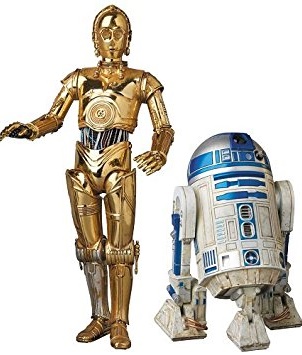 [Speaker Notes: Background music to engage]
Plan for the month. . . .
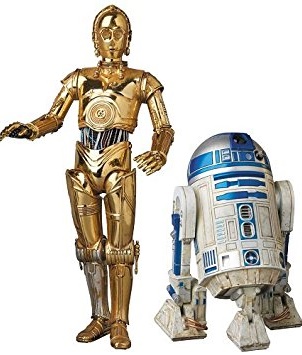 [Speaker Notes: Background music to engage]
Materials
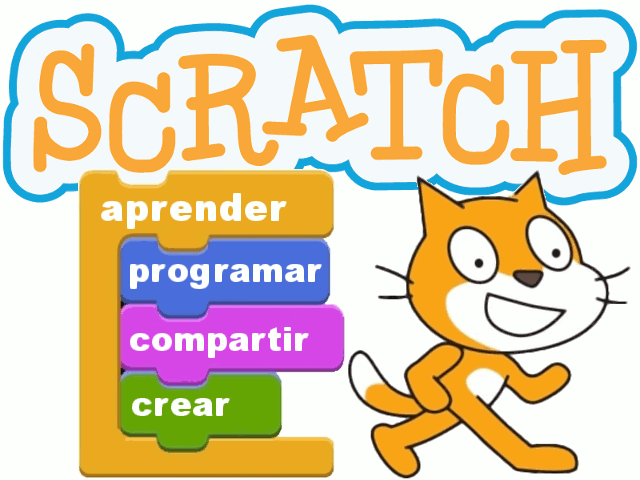 Computer
Scratch 
	online 
	offline
Internet
GIMP
Key Terms
Programme
Flowchart
Algorithm
Sprite
Backdrop
Stage
Script
Block
Costume
Category
Upload
Download
Run
Motion
Control
Looks
Sound
Operators 
Data
Events
Sensing
Pen
Scale up and down
Collage
The high school Francisco de Goya-La Elipa has a problem!
The school has organised an exchange with a school from Boston, the students were coming next month but because of some problems they are coming next week and the welcome day everybody is busy with the open door´s day tasks.
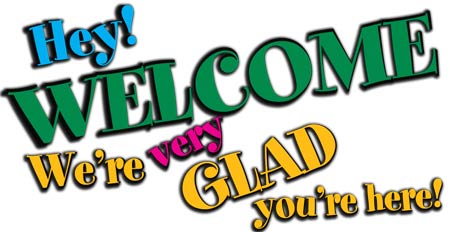 You have been hired to help!Technology to the rescue!
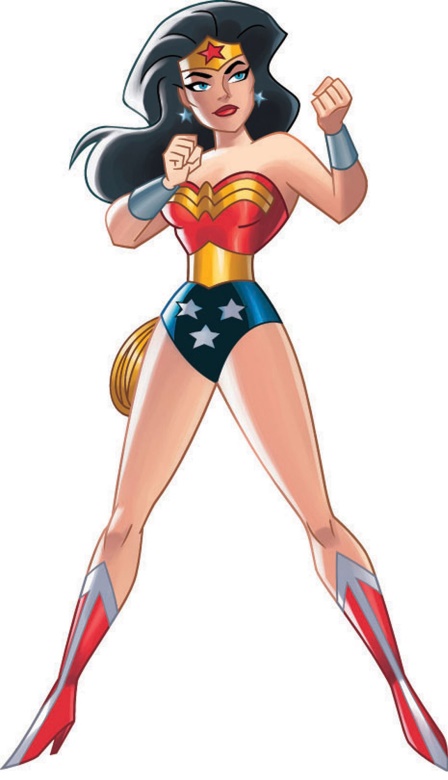 Since the technology department has some interesting robots, the Information and tourism department have hired you to design a  virtual interactive tour guide to take them into a virtual tour around Madrid.
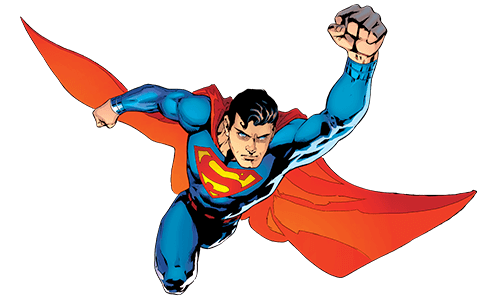 Virtual interactive tour guide challenge
Goal: Programme a  virtual interactive tour guide around 6 interesting places in Madrid.

Criteria:
Use Scratch 
Use 6 pictures about Madrid
Use GIMP to make a collage with the 6 photos.
Use the Engineering Design Process for the challenge
Present to the class
Constraints:
Images are exclusive. The fastest team will get the images.
The computer won´t be switched on until the design plan is delivered.
Every group member must work in the computer everyday
Deadline: 10 days
Virtual interactive tour guide challenge
Constraints when presenting to the class:

Must use at least 5 of the vocabulary terms from above.
Every group member must speak.
Presentation should take 5 minutes.
You have a limited amount of time to do this. . .
So you must be resourceful.
And you must work fast.
Can your team save the Francisco de Goya-La Elipa reputation?
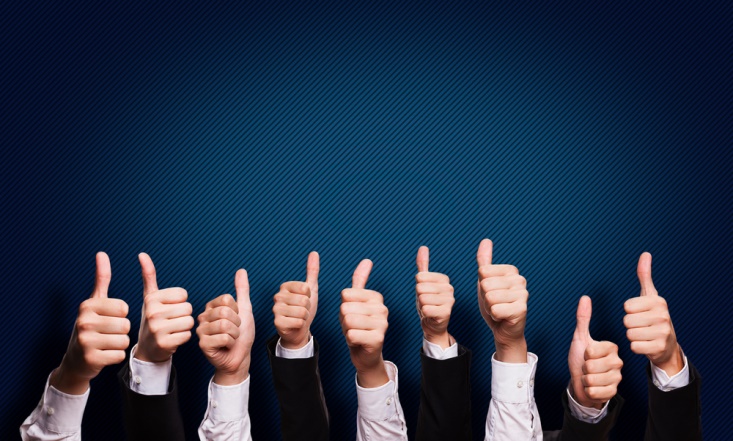 Warm up activities
How  many different ways can we make a tour?

How have tour guides evolved?
Warm up activities
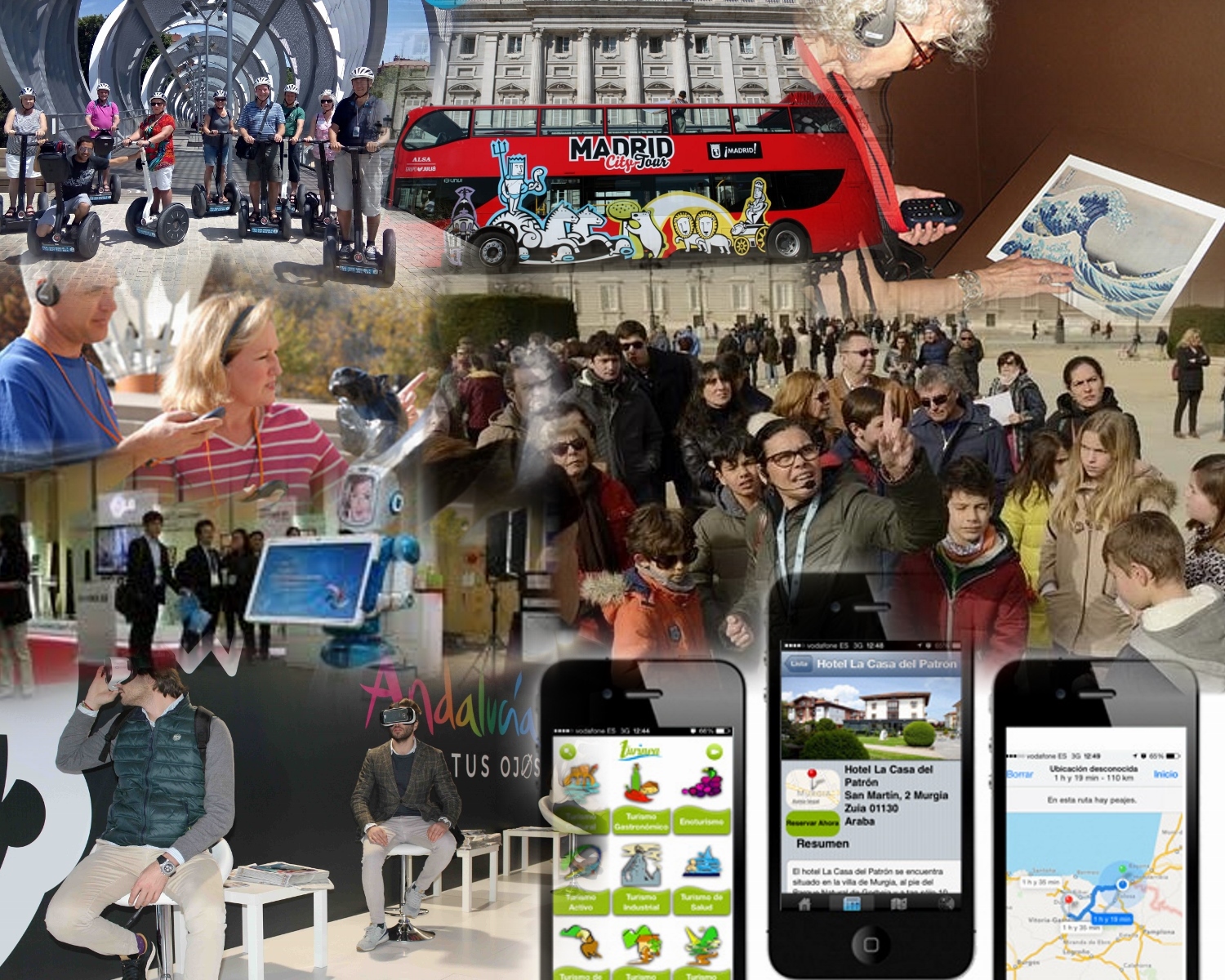 Warm up activities
Video: World´s first robot tour guide
https://www.youtube.com/watch?v=gtA1pVl34D0&ab_channel=ABCRN
preview activitY
Choose 4 things you think a tour guide robot should do.
preview activitY
Video: Tourist information - Bad robots
https://www.youtube.com/watch?v=VuijrVChHeQ&t=104s&ab_channel=E4
MAIN ACTIVITY:
Mission 1: Look for 6 images about Madrid. 
They have to be exclusive. So the fastest team will get their images. 

Clues for students: 

Open the file: 

	Look for images with high quality.docx
MAIN ACTIVITY:
Mission 1: Prepare the images for the Scratch screen size.

Clues for students: 

Open the file: 

	Scale images up and down with GIMP.docx
MAIN ACTIVITY:
Mission 2: Make the collage with GIMP. 

Clues for students: 

Open the file: 

	Create a collage with GIMP.docx
MAIN ACTIVITY:
Mission 2: The tour should start with the collage as the main backdrop.


Clues for students: You need to programme something inside the backdrop to establish the initial conditions
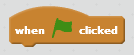 MAIN ACTIVITY:
Mission 2: Programme inside the backdrop
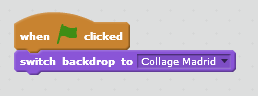 MAIN ACTIVITY:
Mission 3: Programme the sprite to make it interact with the user. The user should be able to enter responses

Clues for students:
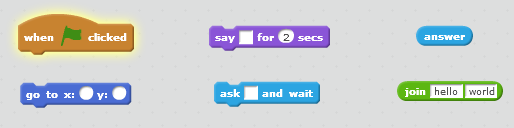 MAIN ACTIVITY:
Mission 3: Programme in the main sprite
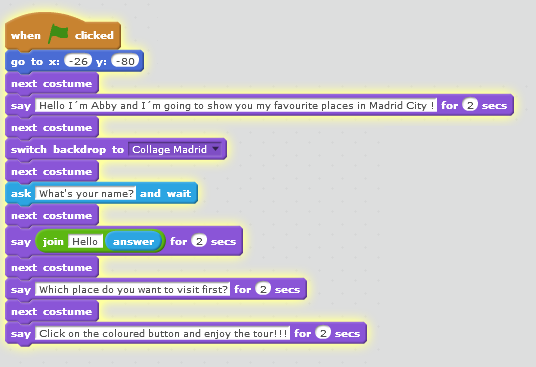 MAIN ACTIVITY:
Mission 4: The user should choose where they want to start the tour and the way to select the places. 

Clues for students: You can use buttons
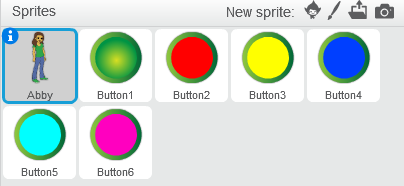 MAIN ACTIVITY:
Missions 5: When the user selects a place the picture associated with it, should become the backdrop. 
Clues for students: You  can send messages and you have to hide de buttons.
Option 1
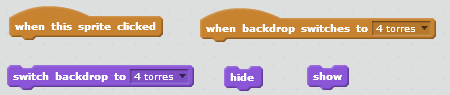 Option 2
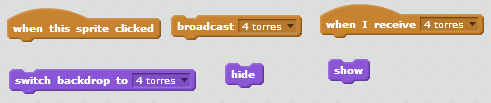 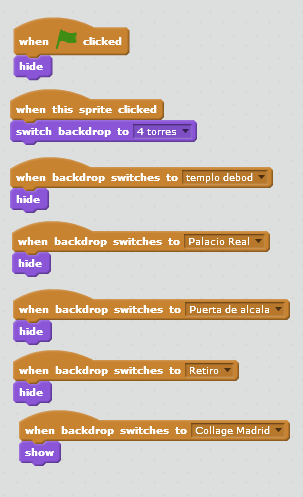 MAIN ACTIVITY:
Missions 4 and 5: Programme inside every button option 1
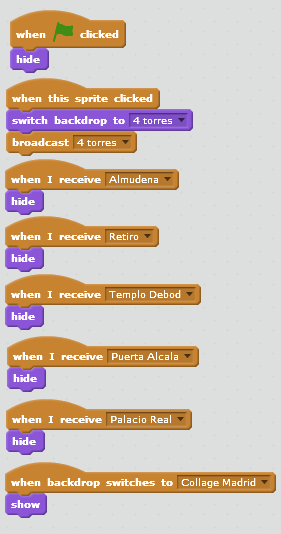 MAIN ACTIVITY:
Missions 4 and 5: Programme inside every button option 2
MAIN ACTIVITY:
Mission 5: When the user selects a place, the picture associated with it should become the backdrop and the sprite should present some information about the place.

Clues for students: 

The programme should be inside the main sprite 
(tour guide).
MAIN ACTIVITY:
Mission 5:Programme in the main sprite option 1
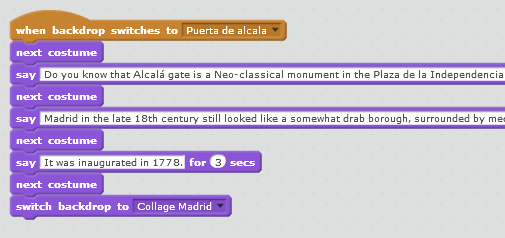 MAIN ACTIVITY:
Mission 5:Programme in the main sprite option 2
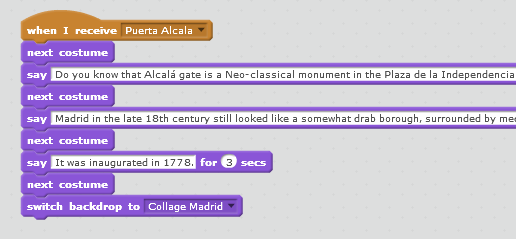 MAIN ACTIVITY:
Mission 6: Create a counter to detect when the user has finished the tour. The user can visit the places as many times as he wishes.

Clues for students: You have to use variables (the counter and one for each button, 7 in total)
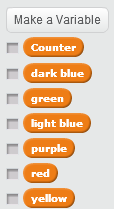 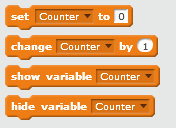 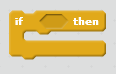 MAIN ACTIVITY:
Mission 6: Programme in the main sprite.
You have to repeat the programme on the right for all the pictures.
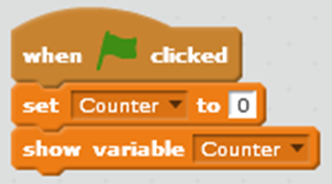 MAIN ACTIVITY:
Mission 6: Programme inside the red button (Almudena)
You have to repeat this programme for all the buttons
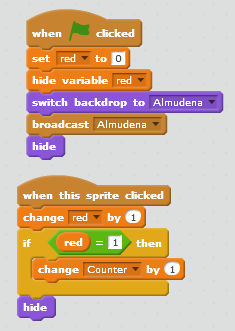 MAIN ACTIVITY:
Mission 7: When the user has  finished the tour, a quiz will start. Design the quiz.

Clues for students: Check the value of the counter
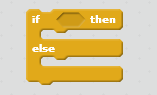 MAIN ACTIVITY:
Mission 7: Programme in the main sprite.
You have to repeat the programme for all the pictures.
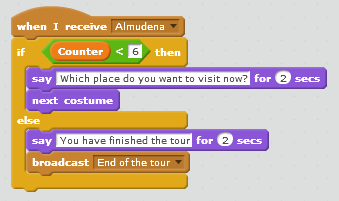 MAIN ACTIVITY:
Mission 8:Design a quiz with 6 questions, one per picture. Be creative and original

Clues for students: There are many ways of doing it. This is the simplest way to do it but the least creative and original.
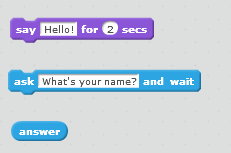 MAIN ACTIVITY:
Mission 8: Programme in the main sprite. A simple option
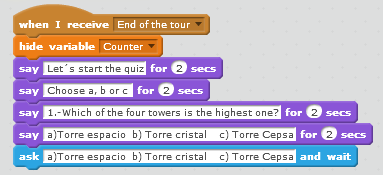 MAIN ACTIVITY:
Mission 9: The tour guide should let the user know if the answer is right or wrong.

Clues for students:
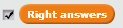 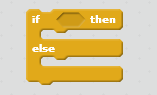 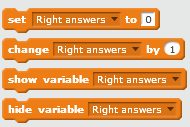 MAIN ACTIVITY:
Mission 9: Programme in the main sprite. A simple option
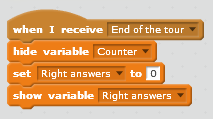 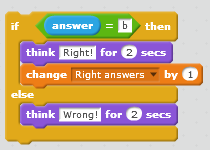 MAIN ACTIVITY:
Mission 9: The tour guide should show the quiz score

Clues for students: This is the simplest way to do it but the least creative and original.
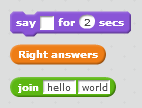 MAIN ACTIVITY:
Mission 9: Programme in the main sprite at the end of the quiz
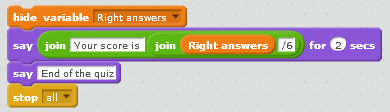 MAIN ACTIVITY:
Mission 10: Present your virtual tour guide to the rest of the class
Constraints when presenting to the class:

Must use at least 5 of the vocabulary terms from above.
Every group member must speak.
Presentation should take 5 minutes.
Check-in activities
What have we learnt from this project?

 Project approach 
 Algorithms
 Programming
 Scale images up and down
 Create a collage
 Team work
 Peer-Assessment and self-assessment

What have you learnt about Scratch?
Check in activities
What have you enjoyed the most?

What was the most challenging part of the project?

What will you change in the project?

What other things would you like to do with Scratch?
prediction activity
How will tour guides be in the future?
prediction activitY
Video: Back to the Future - Hover Board Chase 
https://www.youtube.com/watch?v=TkyLnWm1iCs&ab_channel=Movieclips